CIRCOVIRIDAE
Dr Manoj Kumar
Circoviridae
ByDr Manoj KumarDepartment of Veterinary Microbiology, Bihar Veterinary College, Patna
CHICKEN INFECTIOUS ANEMIA VIRUS
Family: Circoviridae
Genus: Gyrovirus
Chicken Anemia Virus, CAV (chicken)
Genus : Circovirus
Porcine Circovirus, PCV (pigs)
Psittacine Beak and Feather Disease  
      Virus, PBFDV  (psittacines)                      
Pigeon Circovirus (racing pigeons )
Morphology                          (Chicken infectious anemia virus)
smallest known animal virus
spherical, icosahedron 
60 capsid protein molecules 
 Non-enveloped virus
 Diameter of 19 to 24 nm.
 genome - circular single- 
  stranded molecule of DNA (1.8- 2.3 kb)
negative sense
 rolling-circle replication
Morphology
Symmetrical structure
Cross section
Replication (in Nucleus)
Virus penetrates into the host cell.
Uncoating, the viral ssDNA genome penetrates into nucleus
Viral ssDNA is converted into dsDNA with the participation of cellular factors. 
ds DNA transcription gives rise to viral mRNAs.
Viral mRNAs are translated to produce viral proteins.
Replication may be mediated by a Rep protein, and would occur by rolling circle replication producing ssDNA genomes.
These newly synthesized ssDNA can eithera) be converted to dsDNA and serve as a template for transcription/replicationb) be encapsidated by capsid protein and form virions released by cell lysis.
Cultivation
Embryonated specific pathogen free(SPF) eggs through yolk sac
 Susceptible immunosuppressed  chickens
 MDCC-MSB-1 cell cultures 
 Lymphoblastoid cell line
Chicken infectious anemia (CIA)
Definition
Chicken infectious anemia (CIA) is a viral disease of poultry characterized by :i . Aplastic anemia,ii. Generalized lymphoid depletion, iii. Subcutaneous and intramuscular hemorrhages, iv. Immunosuppression. V. Increased mortality due to secondary complications.
Synonyms
Blue Wing Disease (BWD)Anemia Dermatitis SyndromeAvian Infectious AnaemiaHaemorrhagic Aplastic Anaemia SyndromeInfectious Chicken AnaemiaChicken Anemia AgentPale bird syndrome.
Susceptible Host
Chicken of all age groupYoung birds are more susceptible
Transmission
Horizontal transmission by oral-faecal route
Vertical transmission in seronagative hens
Economic losses
Diminished weight gains
Feed conversion
Marketability
Carcass condemnation
Pathogenesis
Virus multiplying in most lymphopoietic organs:
Other viruses
Birnaviruses
REV
Marek’s Disease viruses
1- Destruction of erythroblastoid cells .
2- Immunodeficiency due to depletion of cortical thymocytes .
3- Destruction of erythroid precursor cells in bone marrow.
i. Anaemia ,  Lymphoid atrophy   
ii. Concurrent infections and to vaccination failures.
iii. Increased mortality
Immunosuppression
Pathogenesis and epizootiology
Dysfunction 
of  
T helper and Cytotoxic T cell .
CIAviruses infect
Corttex  of thymuscells
B cell deficiency
Invades Bursa of Fabricius
Destruction of 
erythroid precursor 
cells
Invades Bone marrow
Vertical and horizontal transmission 
of these viruses are proven.
Viruses Infect Bone marrow and thymus
Dysfunction of the haematopoesis and lymphocytosis of T lymphocytes leads to impaired formation of erythocytes  and myeloid cells producing aplastic anaemia.
Anaemia
Lymphoid atrophy
Increased mortality
Symptoms
Birds apears depressed and pale
Anaemic and poor growth
Young chickens are depressed and huddle
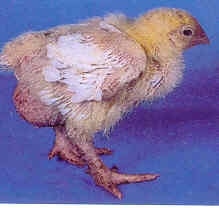 Haemorrhagic Feathers
Anorexia
Depression
Poor pigmentation (Pale-bird syndrome)
Feed conversion - Mortality
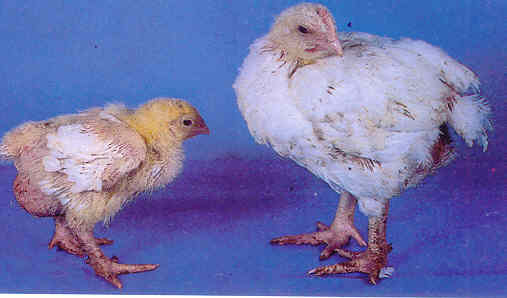 Stunts-Runts
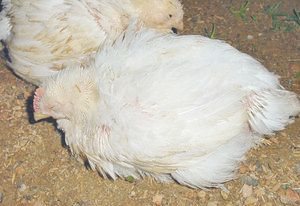 Depression & Anorexia
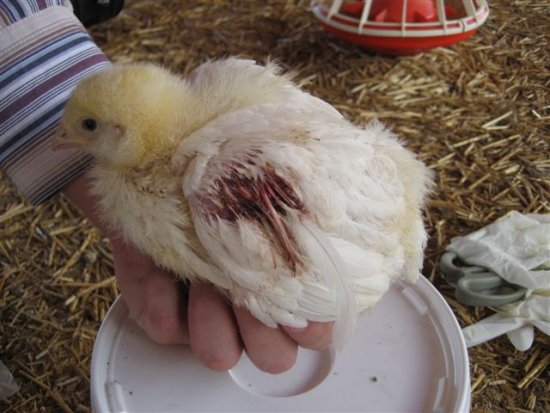 Haemorrhagic & Necrotic Wings
Post mortem Lesions
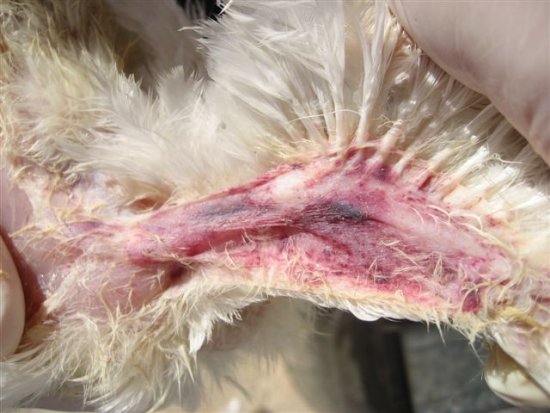 Subcutaneous harmorrhages
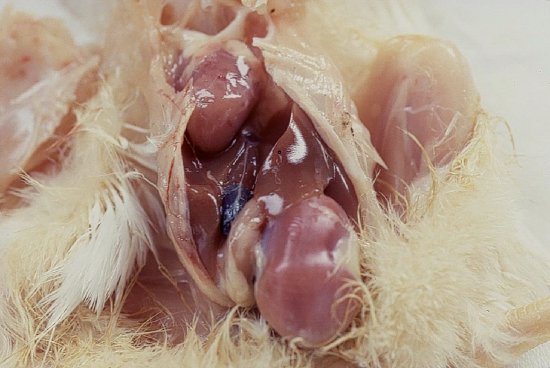 Pale carcass
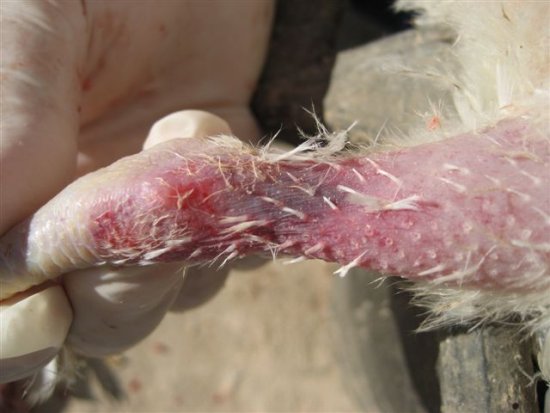 Hemorrhage & Cyanoses
Histopathological lesions
1- Decrease in the number haematopoietic cells is observed 4 – 6 days post infection followed by the appearance of large blastic cells
2- Haematopoietic tissue is replaced by adipose tissue; this gives the bone marrow a pale appearance.
3- Depletion of lymphocytes from the thymus, spleen, Bursa Fabricius and caecal tonsils followed by hyperplasia of reticular cells
4- Cortical lymphocytes disappearing in thymus and being replaced by reticular cells. 
5- Medullar lymphocytes are also reduced
Diagnosis
Diagnosis on the basis of Clinical signs 
   - although very difficult. 
  clinical disease may present 
    itself in milder forms making it impossible to 
    make a proper diagnosis.
   Post mortem findings are often not conclusive.
Laboratory Test
Isolation and identification of virus
Serological test
Antigen determinationImmunofluoresenceVirus neutralization test (VN)Enzyme linked Immuno Sorbent Assay (ELISA) Antigen-Capture ELISA
Antigen-Capture ELISA
DNA-based virus detection-  PCR
Restriction Fragment Length Polymorphism (RFLP)
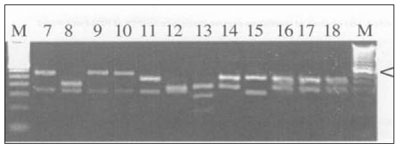 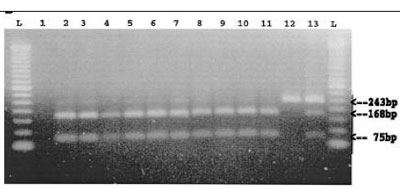 Sequencing
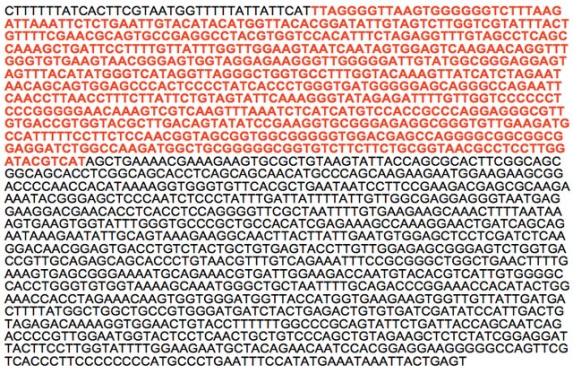 Phylogeny
CAV 1
CAV 2
Fluorescent Antibody Assays (IFA)
Virus
Thank you